Федеральное государственное бюджетное образовательное учреждение высшего образования "Красноярский государственный медицинский университет имени профессора В.Ф. Войно-Ясенецкого" Министерства здравоохранения Российской Федерации Кафедра лучевой диагностики ИПО
Современные аспекты лучевой диагностики септической эмболии легких
Выполнил: врач-ординатор 2-го года кафедры лучевой диагностики ИПО
Юлмухаметов З.Р.
Винокуров А.С., Беленькая О.И., Юдин А.Л. Современные аспекты лучевой диагностики септической эмболии легких. Медицинская визуализация. 2022; 26 (4): 44–59.
https://doi.org/10.24835/1607-0763-1107
Красноярск 2023
Введение
Инфекционные заболевания занимают лидирующие позиции по распространенности как в России, так и в мире.
Диагностика и терапия первичной инфекции, а также ее генерализация в виде септического процесса до сих пор представляют собой известные сложности
Встречается при инфекционном эндокардите у больных наркоманией в 52-72%
Цель
Сформировать современное понимание вопроса септической эмболии легких в свете терминологических, морфологических и клинических аспектов → представить методологию лучевого обследования таких больных → систематизировать и проиллюстрировать основные и редкие КТ-симптомы септической эмболии
Материалы и методы
Проанализированы данные отечественных и зарубежных научных публикаций за 2001-2021 гг. на платформах PubMed, Elibrary и др., а также более ранних “классических” работ в отношении сепсиса, инфекционного эндокардита и септической эмболии легких.
Также представлен собственный опыт работы с подобными пациентами в многопрофильных стационарах и характерные иллюстративные случаи с учетом более 5 лет опыта работы по данной теме в отделениях лучевой диагностики во взаимодействии с со смежными специалистами (кардиологи, терапевты, гнойные хирурги, морфологи)
Результаты
Из 162 имеющихся публикаций выбраны 52 наиболее актуальных научных источника.
По результатам составлен обзор по особенностям терминологии, эпидемиологии, причин, клинической картины, а также методов диагностики септической эмболии легких, КТ-семиотики в рамках верифицированных наблюдений при первичном сканировании, а также в динамике, что является крайне важным в дифференциальной диагностике.
Блок с патологической анатомией септической эмболии позволяет лучше понять КТ-семиотику и отличие данного процесса от обычной пневмонии
Основные характеристики сепсиса
признаки синдрома системной воспалительной реакции (ССВР – 2 и более критерия)
бактериемия (тест положительной гемокультуры) и/или наличие инфекционного очага
Критерии синдрома системного воспалительного ответа являются:
температура тела <36,0 °C или >38 °C;
частота дыхания >20 в минуту или paCO2 < 32 мм рт.ст.;
частота сердечных сокращений > 90 в минуту;
количество лейкоцитов < 4000/мл или > 1200/мл или более 10% незрелых форм
[Speaker Notes: Бактериемия (наличие живых микроорганизмов в крови) не является абсолютным диагностическим критерием, так как даже при максимально правильном заборе материала с использованием современных культуральных технологий положительные результаты получают лишь в 40–60%
Встречаемость СЭ при ИЭ у наркоманов – до 72,8%, данное осложнение явилось наиболее частой причиной госпитализации → легочная симптоматика при ИЭ встречается в 80,2% в виде двусторонней септической пневмонии]
Бактериемия (тест положительной гемокультуры)
При подозрении на любой септический процесс целесообразно выполнить посев гемокультуры, но, по современным данным, около 10–20% результатов будут отрицательны в связи с предшествующей антибиотикотерапией и особенностями культивации некоторых редких микроорганизмов.
Наряду с достаточно большим числом отрицательных результатов посев имеет и иные недостатки – длительность роста организмов (обычно не менее 120 ч), зависимость от питательных сред и условий.
Поэтому сейчас используют ПЦР
КТ-диагностика
КТ органов грудной клетки - основной инструмент в диагностике септической эмболии (СЭ):
Оценка лучевой морфологии изменений при СЭ
Отслеживание в динамике
Чувствительность классической рентгенографии = 32%
[Speaker Notes: Второй фазой динамического контрастирования - венозная, которая начинается через 40-60 секунд от начала введения КВ. Эта важная фаза контрастирования, позволяющая выявлять гиповаскулярные образования: метастазы различных первичных опухолей]
КТ-диагностика
КТ-картина септической эмболии в лёгких:
Гематогенные очаги (наиболее мелкие формы поражения, находятся по ходу сосудистых пучков или в плащевых зонах легких. Очаги преимущественно солидные с четкими контурами, округлой или близкой к ней форме, на ранних стадиях по типу матового стекла)
Инфильтраты
Полости распада (септические абсцессы, часто с горизонтальным уровнем. Почти всегда правильной округлой формы с тонкой стенкой 1–3 мм → утончается в динамике)
Расположение: чаще всего по периферии
Односторонний процесс: редко
Кальцинаты: отсутствуют
[Speaker Notes: Второй фазой динамического контрастирования - венозная, которая начинается через 40-60 секунд от начала введения КВ. Эта важная фаза контрастирования, позволяющая выявлять гиповаскулярные образования: метастазы различных первичных опухолейСимптом гало - Участок снижения пневматизации по типу «матового стекла», окруженный концентрической или серповидной зоной консолидации]
Инфекционный эндокардит трехстворчатого клапана. КТ органов грудной клетки в аксиальной проекции
Появление за 9 дней на фоне остаточных изменений после вирусного повреждения двусторонних субплевральных инфильтратов и их дальнейшее преобразование с формированием распадов
Еще через неделю (31.10.21): Нарастание плеврального выпота Искусственный водитель ритма удален
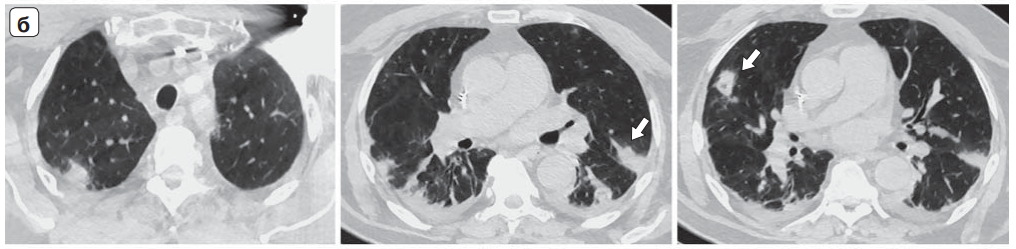 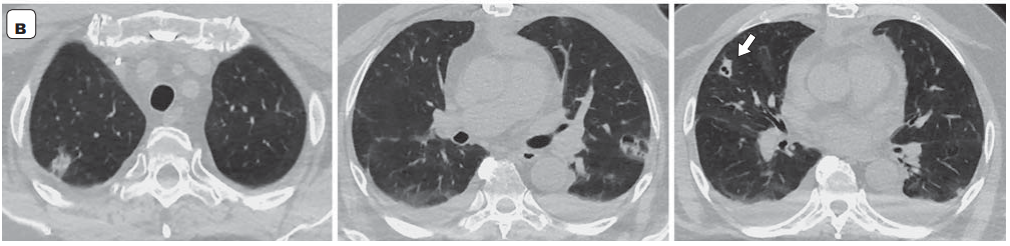 Ряд а от 15.10.21
Ряд б от 24.10.21
Ряд в от 31.10.21
[Speaker Notes: а от 15.10.21, ряд б от 24.10.21, ряд в от 31.10.21]
Исследование в динамике
Инфильтраты с нечеткими контурами разрешаются за 7–14 дней
Очаговые изменения разрешаются более длительно – от 14 до 60 дней
Полости и иные изменения в легких окончательно разрешаются через 14 недель после начала терапии
[Speaker Notes: Фиброзные изменения в легких в исходе СЭ обнаруживают у 45,8% пациентов (выборка пациентов, употребляющих наркотические препараты)]
Септическая эмболия. КТ органов грудной клетки в аксиальной проекции
В нижней доле слева можно видеть уплотнения по типу “обратного гало”.
Причина СЭ у данного пациента: травма 1 грудинно-реберного сочленения справа (е) с его разрывом, нагноением прилежащей гематомы и абсцедированием (г, д).
В верхней полой вене дополнительно к зоне абсцедирования имеется тромб с флотацией (г)
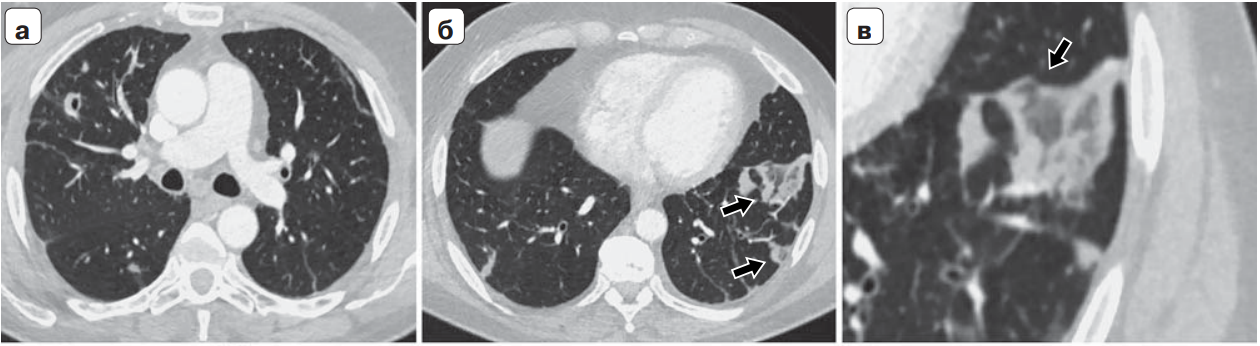 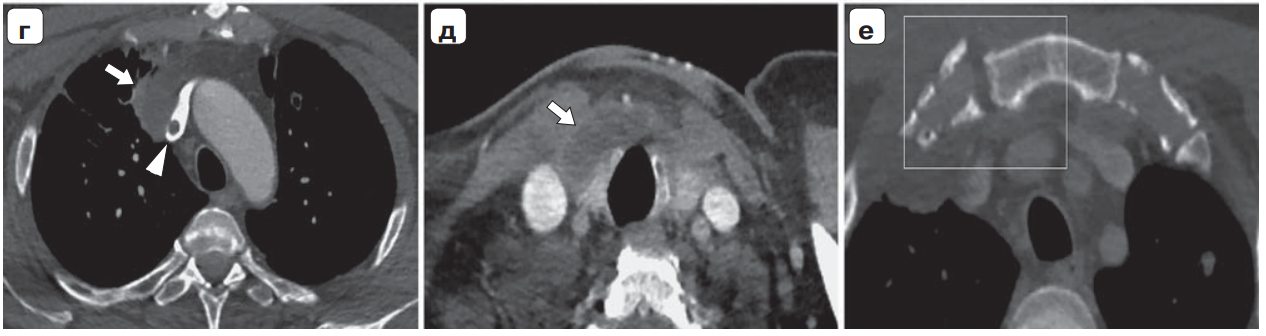 [Speaker Notes: Участок снижения пневматизации по типу «матового стекла», окруженный концентрической или серповидной зоной консолидации]
Исследование в динамике
Отрицательная динамика:
новые очаги и инфильтраты с их дальнейшим взаимопревращением в полости
уже имеющиеся полости увеличиваются в размерах
несколько полостей могут сливаться друг с другом.
В тяжелых случаях осложненного течения: прорыв в плевральную полость с формированием эмпиемы, пневмоторакса (реже острый дистресс-синдром)
Положительная динамика:
новые очаги, инфильтраты и полости не появляются
ранее имевшиеся очаги не увеличиваются в размерах
санация содержимого из полостей с образованием типичных “кольцевидных” полостей с дальнейшим их закрытием в течение 1–3 мес в зависимости от размера.
[Speaker Notes: Фиброзные изменения в легких в исходе СЭ обнаруживают у 45,8% пациентов (выборка пациентов, употребляющих наркотические препараты)]
Инфекционный эндокардит трехстворчатого клапана. КТ органов грудной клетки в аксиальной и сагиттальной проекции
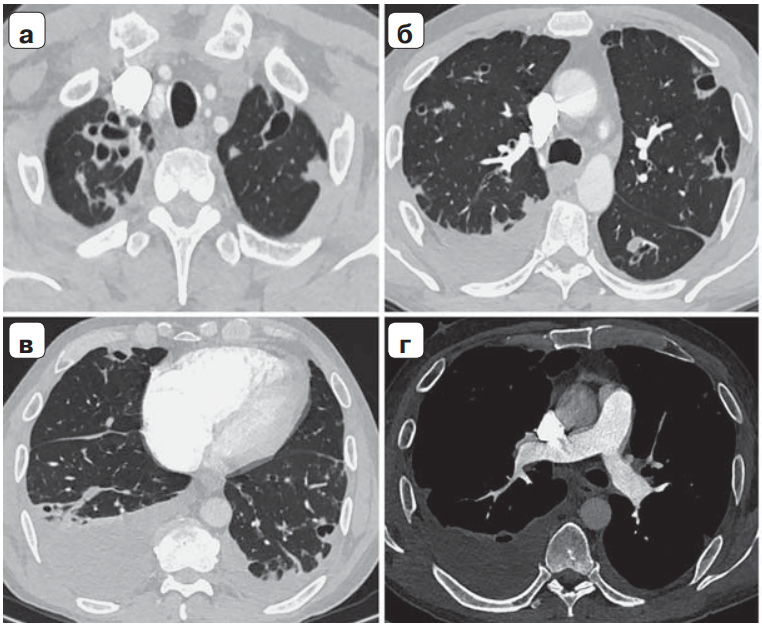 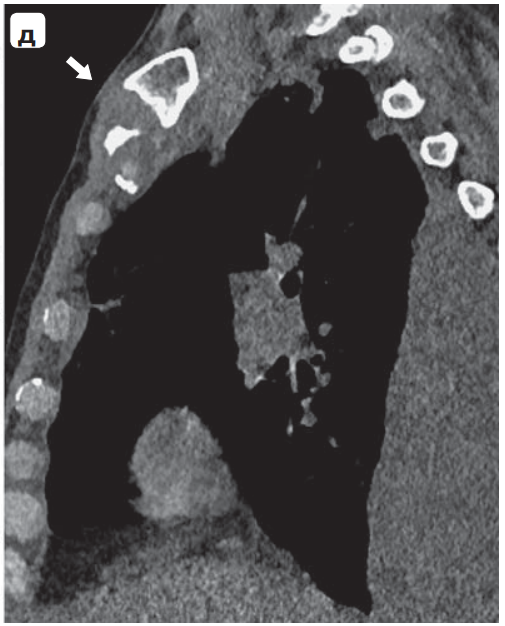 Во всех отделах легких – очаги, плотные инфильтраты и тонкостенные субплевральные полости, сгруппированные в верхушке справа.
Гнойный источник – артрит грудино-ключичного сочленения справа (сагиттальный срез)
Двусторонний плевральный выпот
Инфекционный эндокардит. КТ органов грудной клетки в аксиальной проекции
Очаги хаотичного характера, как солидного типа, так и плотности “матового стекла”, сливающихся в небольшие инфильтраты в легких с двух сторон с нарастанием к базальным отделам.
В одном из инфильтратов в нижней доле справа имеется распад
Гематогенный периваскулярный очаг.
Данная КТ-картина характерна для начальной стадии при септической эмболии
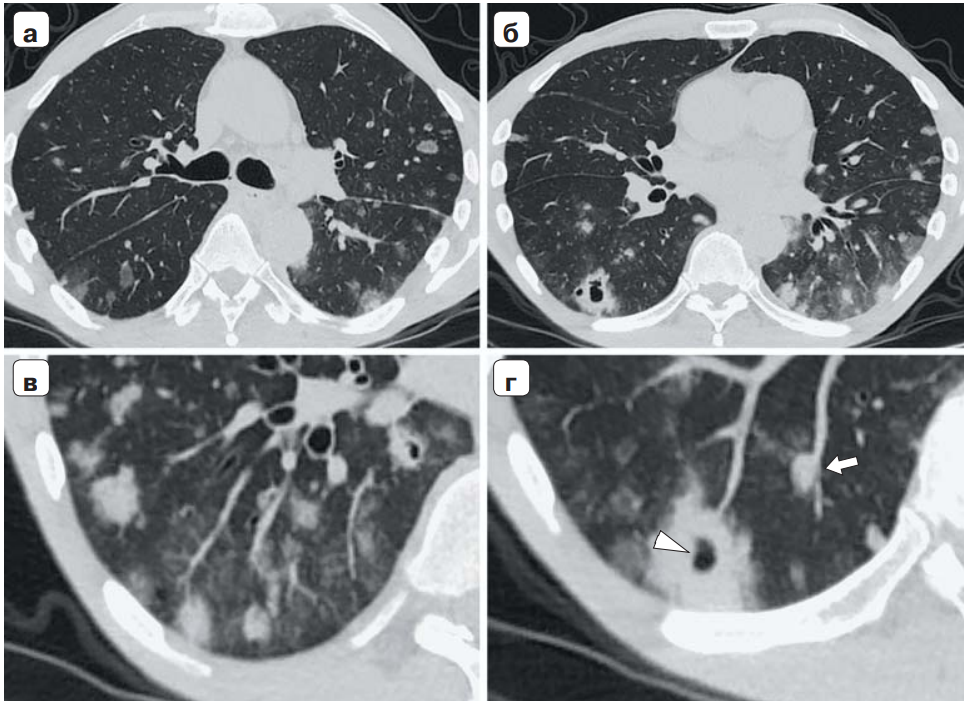 Септическая эмболия. КТ органов грудной клетки в аксиальной проекции
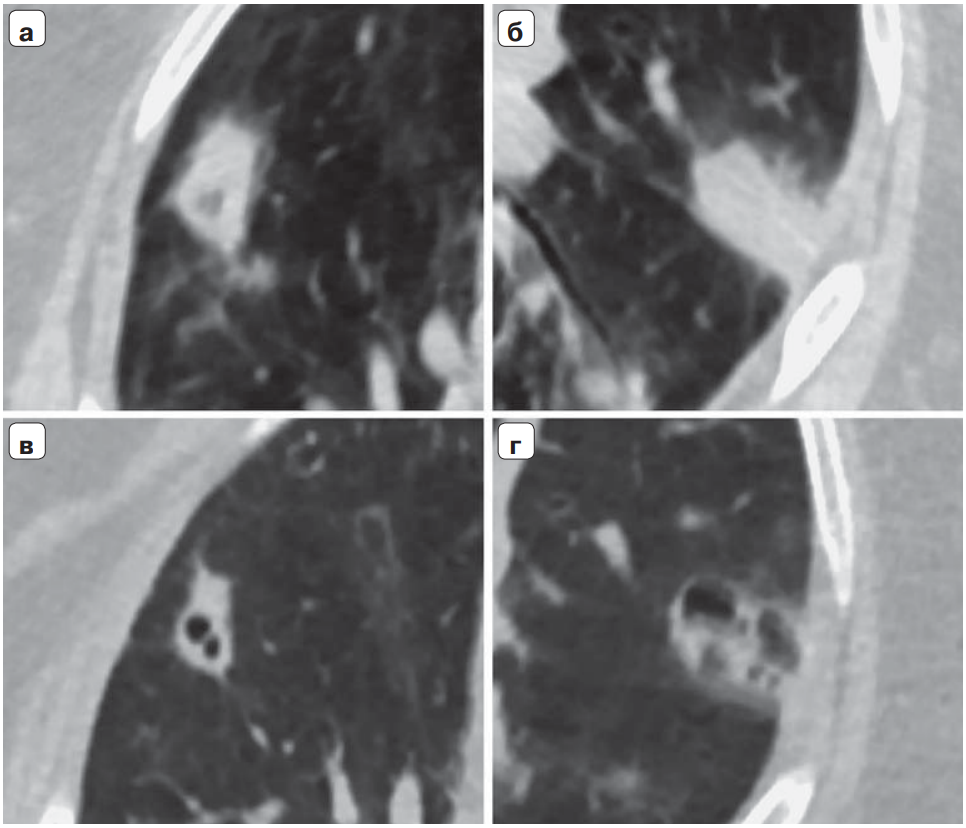 Появление распадов на фоне участка по типу “обратного гало” справа
Появление распадов на фоне “гало” слева
24.10.21 (а, б)
31.10.21 (в, г)
Септическая эмболия. КТ органов грудной клетки в аксиальной проекции
Сопутствующие заболевания: цирроз печени, флегмона шеи.
Проявление СЭ: инфаркты легких, с двух сторон субплевральные уплотнения с четкими контурами, часть из которых имеет вид симптома “обратного гало”.
В ветвях легочной артерии имеются тромботические массы.
Двусторонний плевральный выпот
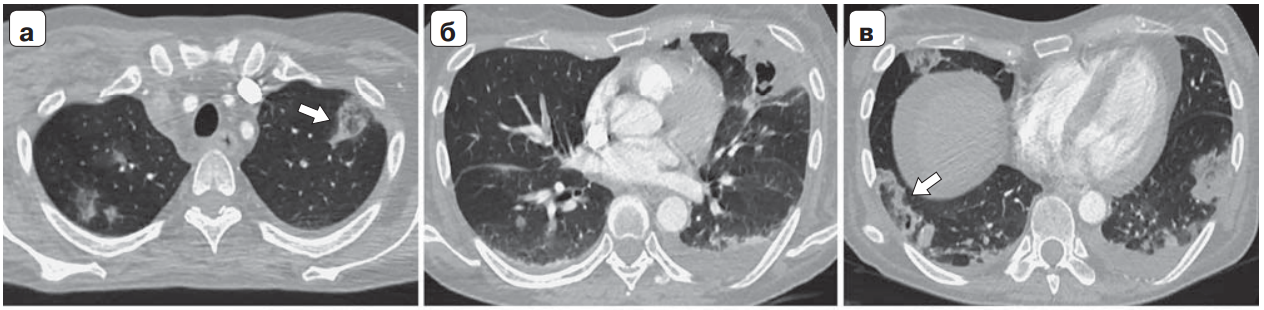 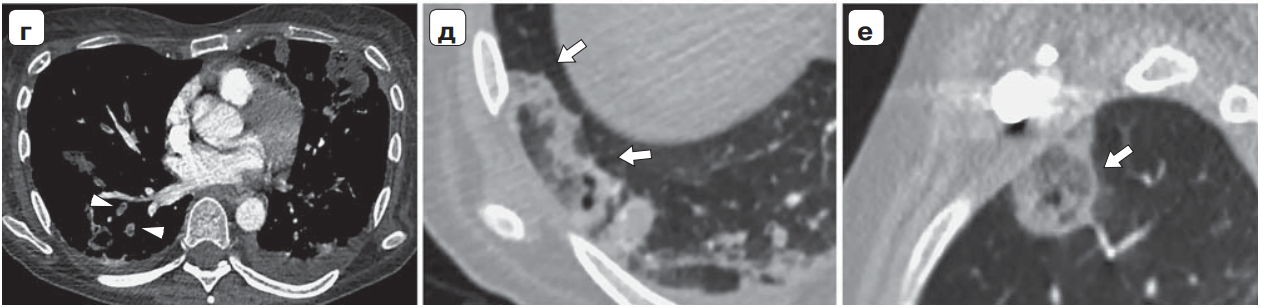 COVID-19. Стадия начального разрешения. КТ органов грудной клетки в аксиальной проекции
Плотные инфильтраты в виде консолидаций с четкими контурами
Формирующиеся и уже оформившиеся полости.
Двусторонний плевральный выпот.
При появлении подобных изменений в легких обязательно требуется исключение внелегочного гнойного источника эмболов.
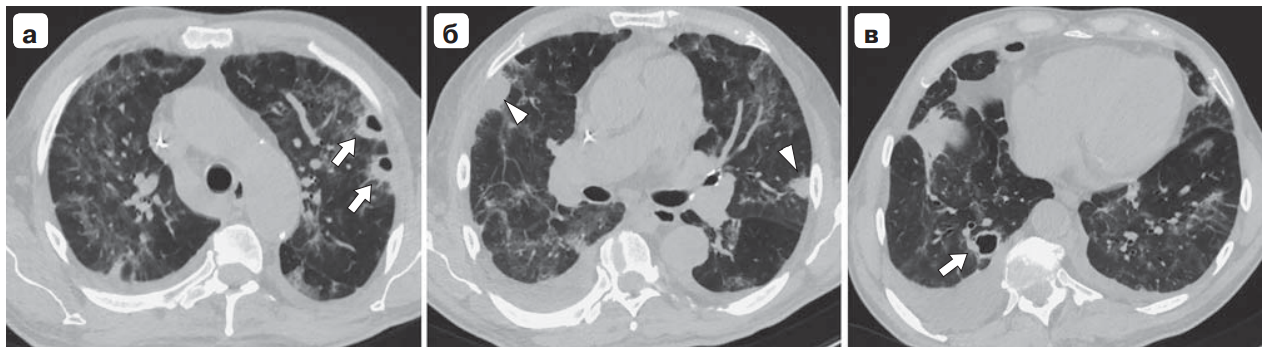 Септическая эмболия. КТ органов грудной клетки в аксиальной и корональной проекциях
Множественные полости распада в различной стадии формирования преимущественно в плащевых зонах обоих легких.
Небольшой плевральный выпот слева
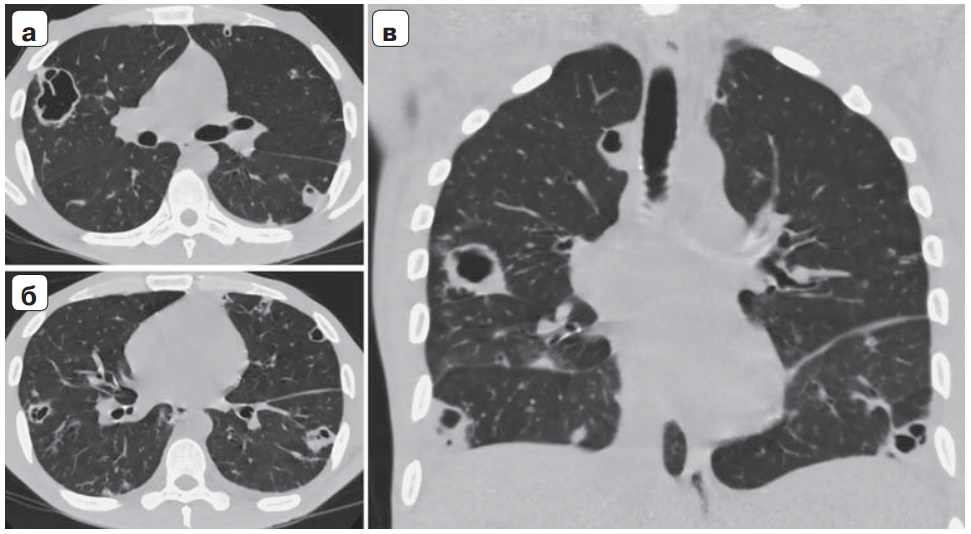 Септическая эмболия. КТ органов грудной клетки в аксиальной проекции
Разнонаправленная динамика СЭ:
закрытие небольших полостей с образованием уплотнений
появление небольших распадов в инфильтратах, новых уплотнений и плеврального выпота.
Через 2 недели
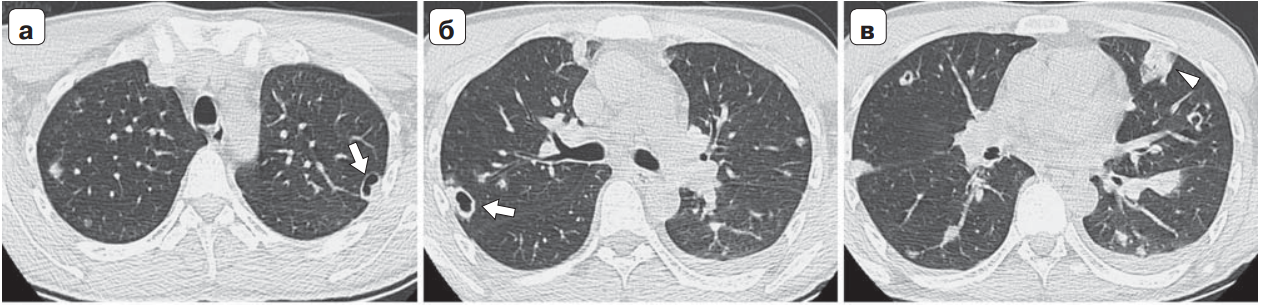 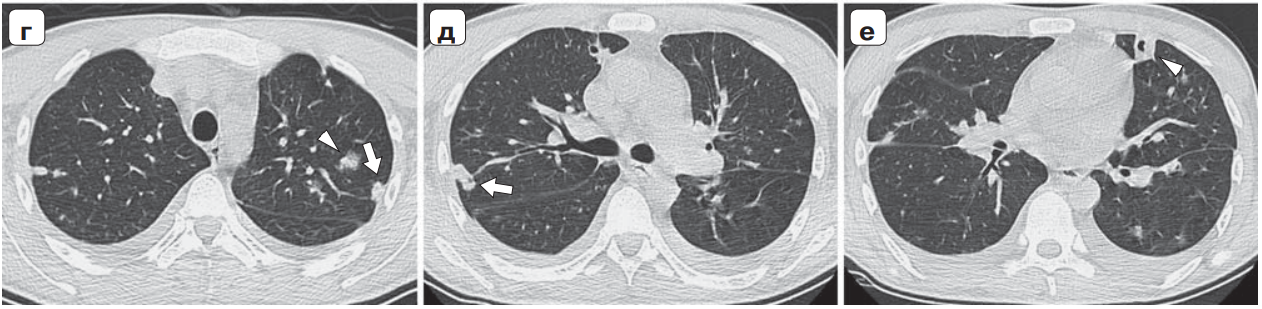 Заключение
Наряду с этиологической диагностикой лучевые методы играют важнейшую роль в поиске как непосредственного источника, так и осложнений септического процесса.
Метод диагностики: компьтерная томография (в том числе с контрастным усилением), которая позволяет выявить самые ранние изменения и отслеживать динамику на фоне лечения, диагностировать возможные осложнения.
Септическая эмболия является вторичным процессом → правильная и своевременная интерпретация КТ-картины инициирует поиск первичного гнойного источника эмболии в организме;
Наблюдение в динамике (особенно при инфекционном эндокардите) позволяет дополнительно оценивать эффективность проводимой терапии.
[Speaker Notes: СЭ легких все чаще встречается после кардиохирургических вмешательств, а также при иных внекардиальных источниках гнойного процесса.]
Федеральное государственное бюджетное образовательное учреждение высшего образования "Красноярский государственный медицинский университет имени профессора В.Ф. Войно-Ясенецкого" Министерства здравоохранения Российской Федерации Кафедра лучевой диагностики ИПО
Современные аспекты лучевой диагностики септической эмболии легких
Выполнил: врач-ординатор 2-го года кафедры лучевой диагностики ИПО
Юлмухаметов З.Р.
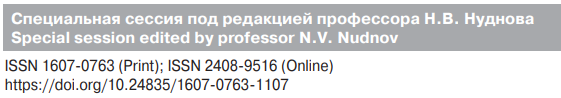 Красноярск 2023